CH8 Trading Design
1
Agenda
Band design for white noise
Spread Dynamics
Nonparametric Approach
Regularization
Tying Up Loose End
2
個股相關性
挑選股票
共整合測試
高流動性(50ETF)
均值恢復
交易能力測試
高頻過零率(以拔靴法取樣檢測)
殘差序列應為定態
母數方法(需模擬出樣本的母數與特性)
門檻值通道設定
無母數方法(對樣本的直接處理)
止損點設計與否
Band Design For White Noise
General principle:
- Deviation from equilibrium : Put on trade
- Restore : Unwind
   So , how and when? It make general principle wide and varied.
This book tell us two method : 
1 . Put on a spread position deviation of Δ from the equilibrium value and  
      liquidate the position upon mean reversion. 
2 . The spread swings equally in both directions about the equilibrium value 
      and unwind the trade when it deviates by Δ in the opposite direction.
   Why we need to do this?
        Reduce the trading frequency → Reduce the Bid-Ask spread effect (slippage)
4
Band Design For White Noise
5
Band Design For White Noise
Let us to take into consideration in the trading process is the amount of inventory we are willing to hold on a spread.
we could observe the spread at regular time intervals and put on a position whenever we spot a deviation, regardless of the current holdings in inventory relying on the statistics of the spread series to control our inventory.
One spread unit:
       - if we currently have one unit of spread in inventory, then even if we observe a 
         deviation in the same direction, we do not add on to our position.
       - if the spread deviates in the opposite direction, we close out our current position 
         and enter into a new spread position in the opposite direction of our original    
         holdings.
Practical trading is probably somewhere between the two extremes.
6
Band Design For White Noise
7
Band Design For White Noise
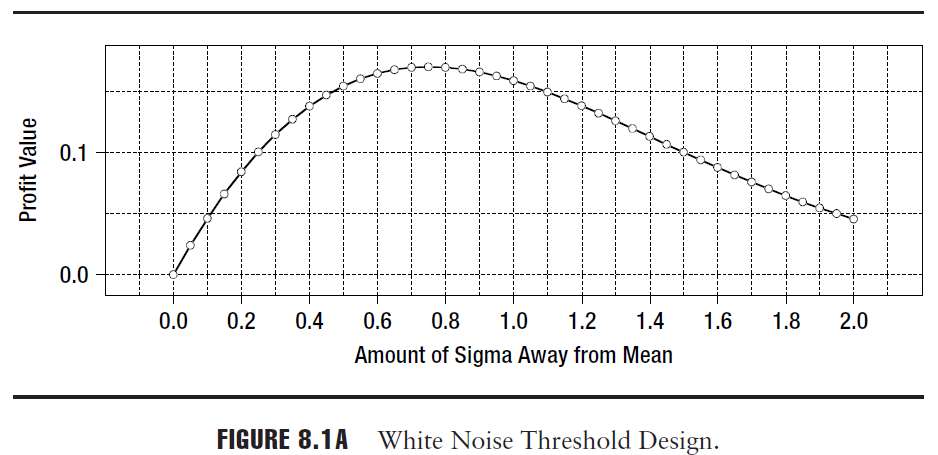 8
Band Design For White Noise
To check that this is true, we ran a simulation using 5,000 white noise realizations and calculated the profits for different values of Δ .
We can therefore safely conclude that the inventory constraints do not matter in the process of deciding the value of Δ.
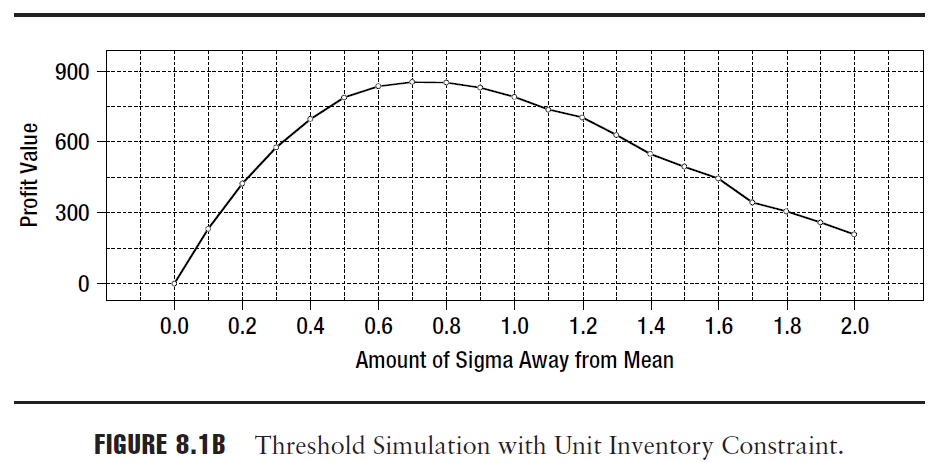 9
Spread Dynamics
Case 1 : Mixture Gaussian Model
We can expect a white noise time series for the spread to occur when trading
   security pairs that have a strict parity relationship.(S&P 500 futures against    
   the index)
But is it reasonable to expect the white noise to be strictly Gaussian?
The trading of securities is more brisk around the open and close.(increase volatility)
The model should become :
              High       Low       High  (volatility)

             Open     Midday   Close (time)
This book tell us :
    We should considerate the GARCH effect in the volatility of individual stock.
10
Spread Dynamics
11
Spread Dynamics
How do we design the trading rule in this case?
Multiple threshold at open and close (Not one threshold value)
Estimate the component Gaussian distributions and design the levels for each one of them.
An alternate approach would be to do a dynamic estimation of the volatility using say Kalman filtering methods and let the levels vary with time.
12
Spread Dynamics
Case 2 : ARMA Model
Let us consider the case of a stock that has just experienced a news event.
                                                            High price     lead to     High price 
           events                Stock
                                                            Low price      lead to     Low price 

                                                   Momentum-like behavior
When we paired two stock but the event was specific to the particular stock,
   the momentum in this particular stock price series manifest itself as 
   momentum in the spread series.
13
Spread Dynamics
14
Spread Dynamics
15
Spread Dynamics
The most generalized model to cover these cases could be to say that the
   underlying white noise series is generated by drawing a sample from a
   Gaussian distribution.
Better still, we say that the exact distribution to use is decided by a Markov process.
   Why?
A Markov process is a process where the set of outcomes of the dice rolling is 
   dependent on the current distribution.
After the distribution is decided, we then use it to draw the white noise realization.
The white noise generation in this case is a two-step process.
Step 1 Decides the distribution to sample from.
Step 2 Actually draws a sample from the distribution.
Models of this kind have been used in speech processing and are termed hidden Markov models.
16
Spread Dynamics
The modeling process described in this section is actually a synthesis of the models described in the two earlier sections.
How do we decide the threshold values in this case?
There are no known methods as of now to evaluate the level-crossing  rates other than by way of simulation.
One could extract the model parameters from the existing sample and generate time series data using these parameters.
The profit potential of a threshold value is then estimated by simulating trades on the generated data.
The profits thus calculated could then be used to determine the optimal value for the threshold.
We can understand how design in this case clearly next page.
17
Residual series
simulate
Characteristic of Parametric
generate
Sample
estimate
Threshold
Spread Dynamics
Commentary
It appears that the closer we wish to model the spread to reality, the more complicated the models get.
      Find the spread dynamic           Decide the threshold              Profit

It is necessary to know the dynamics of spread behavior intimately and have parametric models (models where knowledge of a few parameters gives us a complete description 
of the dynamics) describing their behavior.
So , we resort to nonparametric methods where we estimate the profit profile function directly from the sample realization of the spread.
19
Nonparametric Approach
One of the key issues that relate to estimating the profit function directly is
   the size of the spread sample.
The larger the size of the sample the more confident we can be that the sample truly  
    represents all aspects of the behavior of the spread.
The statement above has in it a built-in assumption of Ergodicity.
Ergodicity hypothesis in this book:
A large sample size is effectively equivalent to having multiple realizations of the series 
   of smaller sample sizes.
20
Nonparametric Approach
We already know the true functional form of the profit in the white noise case and therefore the true optimal value for the threshold.
So , we will apply the approach to the white noise case.
The threshold value estimated using this approach can now be compared with the true value, thus providing us with a validation of the nonparametric approach suggested
Let us consider the situation where we calculate the observed spread using the last traded price in both the securities. 
We can typically expect to buy a security on the bid price and sell the other on the   
   offered price.(Give up the bid-ask spread in both) 
Let us consider two candidate threshold levels that are spaced very close to each 
   other.(the candidate threshold levels apart by at least the estimated slippage on 
   trading.)
21
Nonparametric Approach
Approach begin :
We begin with a simple count of the number of times the spread exceeds a particular 
    threshold.
When the threshold is above the mean, this is the number of times the spread is greater than the threshold . Similarly, when the threshold is below mean, it is the number of times the spread value is below the threshold.
This count for each threshold level can then be multiplied by the profit value corresponding to the threshold level to obtain the raw profit function.
The underlying spread series is a white noise sample with 75 data points.
22
Nonparametric Approach
Figure 8.2a is the plot of the probability estimates from a simple count of the number of level crossings.
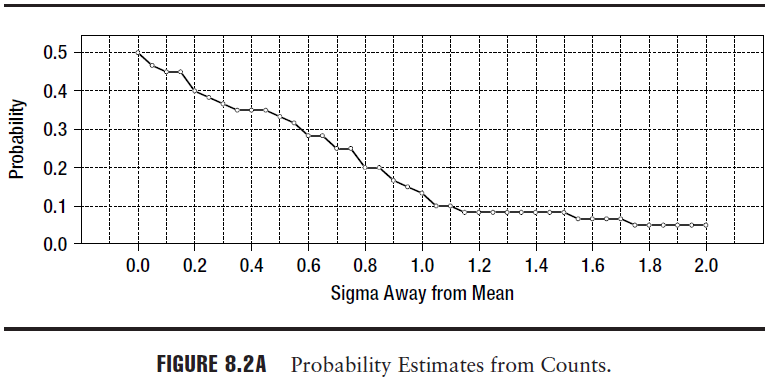 23
Nonparametric Approach
Figure 8.2b is the plot of the profit made for trading the spread at a particular threshold, which is equal to the threshold value itself.
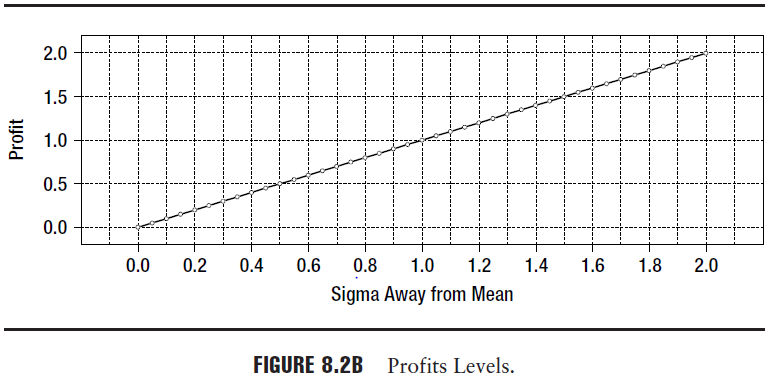 24
Nonparametric Approach
Figure 8.3 is a plot of the raw profit profile for the white noise sample with 75 data points
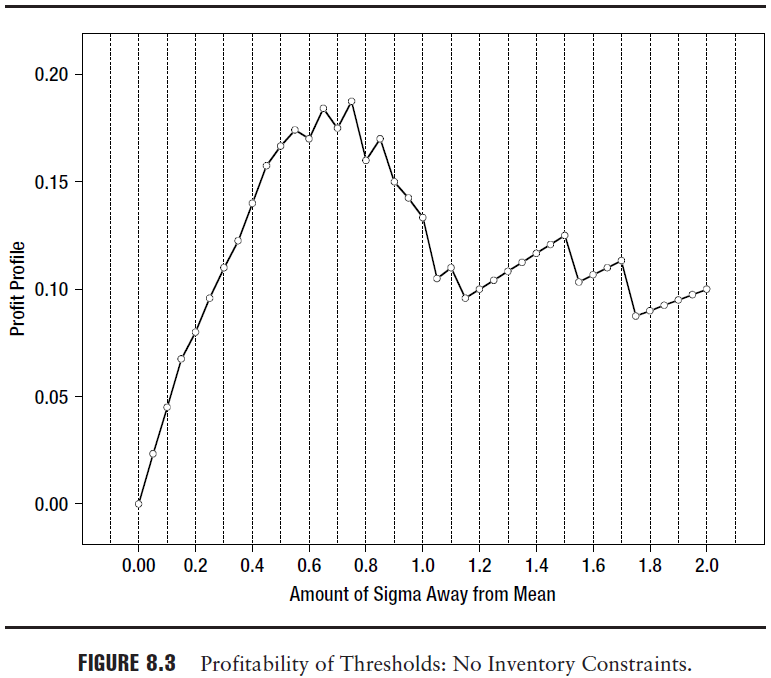 25
Nonparametric Approach
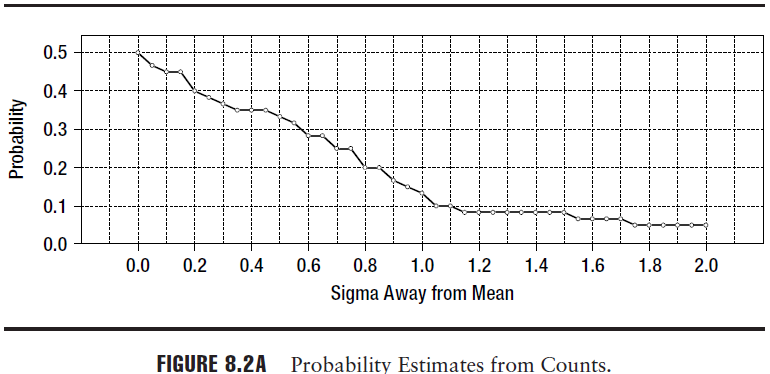 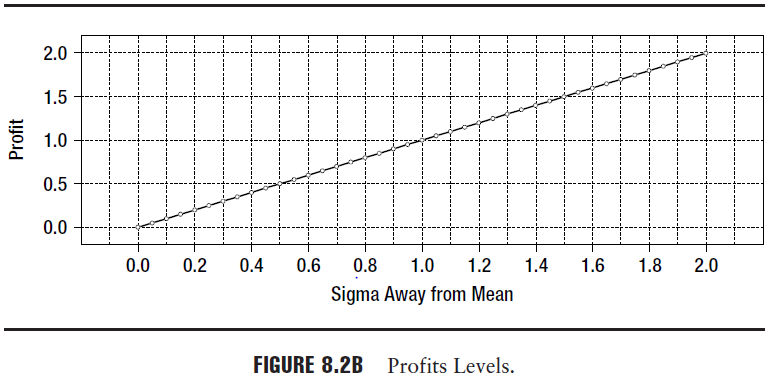 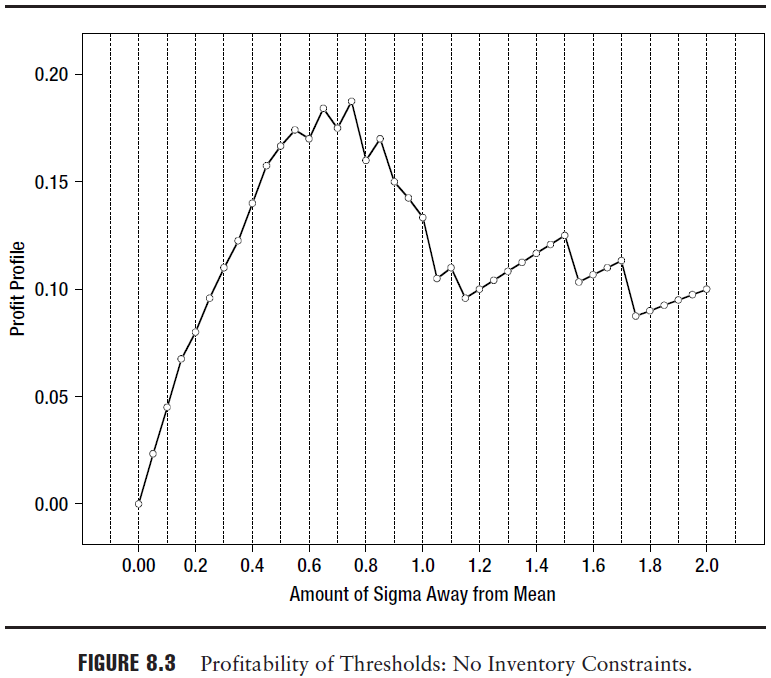 26
Nonparametric Approach
From Figure 8.3 , it could be rather confusing to arrive at any meaningful conclusion on where exactly the thresholds must be placed.(Which level make profit maximum?)
Let us now attempt to explain the reason why we obtain such a noisy estimate
   for the profit profile.
Small sample size
Discrete level
We expect Figure 8.2a to be monotonically decreasing in reality.(But it seem not)
We shall term this the “discretization effect”.
To obtain a frequency count that is monotonically decreasing, we would need to correct for this discretization effect.
27
Nonparametric Approach
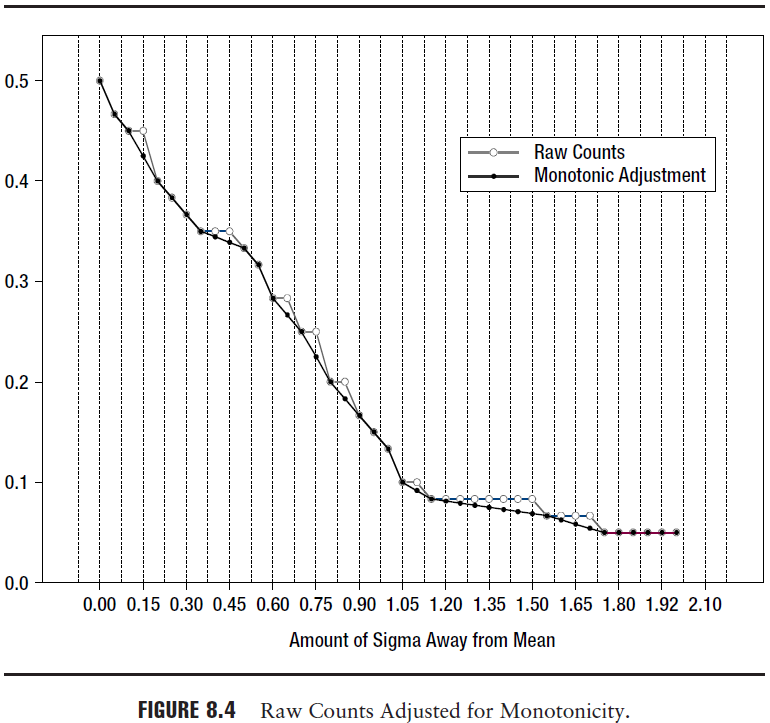 We can correct for the discretization 
   effect and ensure a monotonically 
   decreasing function by performing a 
   simple linear interpolation between 
   the points constituting the two levels
   in the step function.
The solution we propose to 
   overcome this is widely
   known as regularization.
28
Regularization
The fundamental idea in regularization is that of two cost measures.
The first cost measure quantifies the degree of agreement of the computed function to 
    the given data. 
The second cost measure quantifies the deviation from a known property  of  the 
    function like.(degree of smoothness )
If we decide to fit the functional form very closely to the data, then we may have to give 
   some slack on the degree of smoothness of the data.
if we adhere strongly to the notion that the function is smooth, we may have to sacrifice on the agreement of the function to the data. 
The choice of the function therefore involves a delicate balancing act between the two cost measures.
If the cost measure is the sum of the squared difference between adjacent points in the estimated function, then it is called Tikhonov-Miller
   regularization.
29
Regularization
30
Regularization
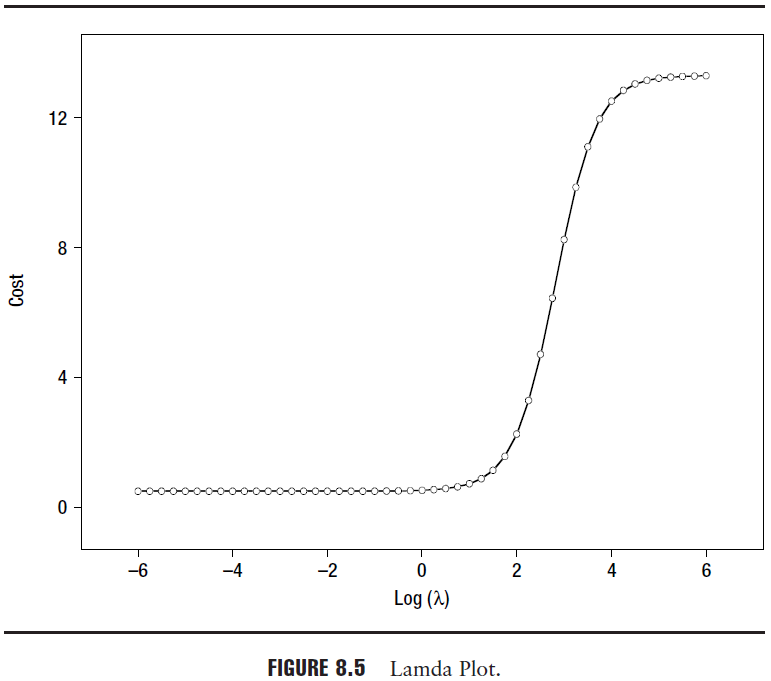 31
Regularization
smoothing term dominating the cost function



  




                                                                                                                                  
                                                                                                    fit error dominates the cost function
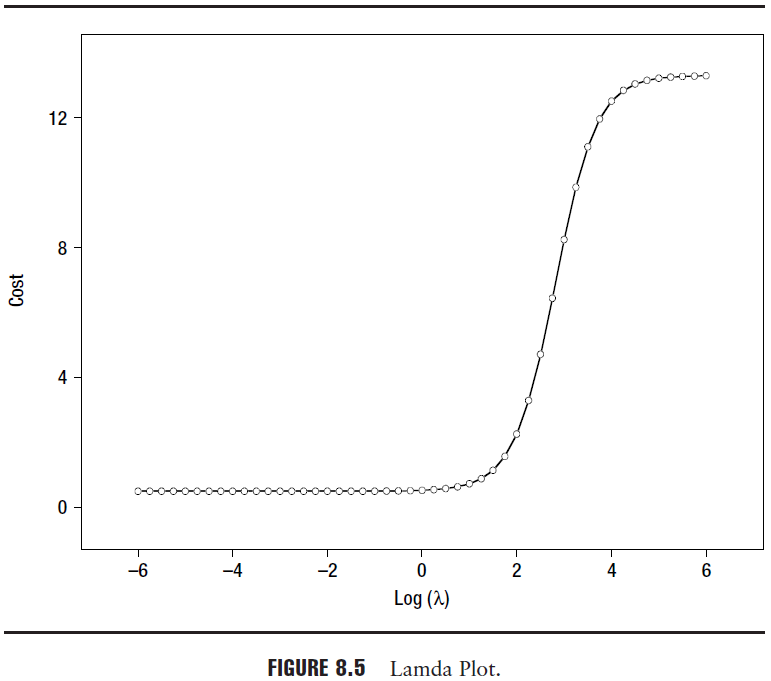 32
Regularization
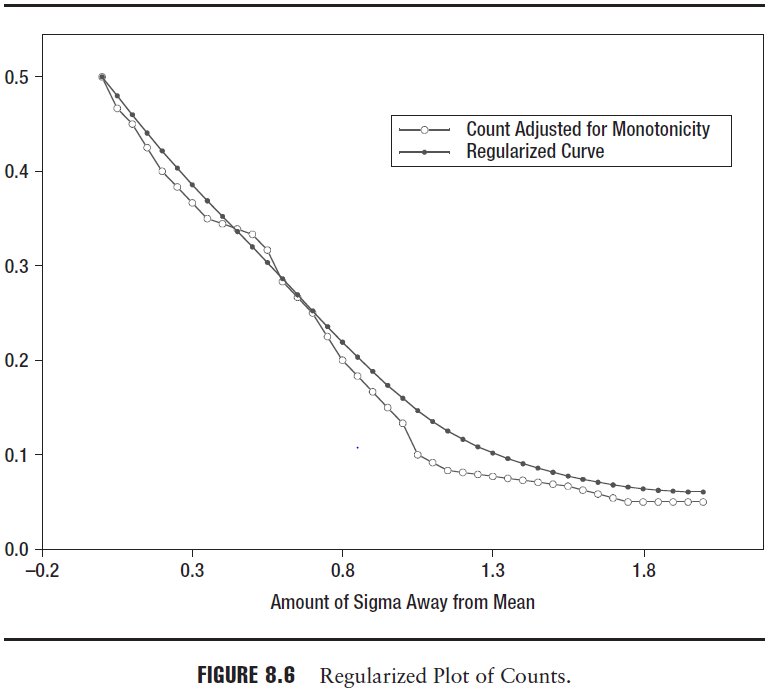 33
Regularization
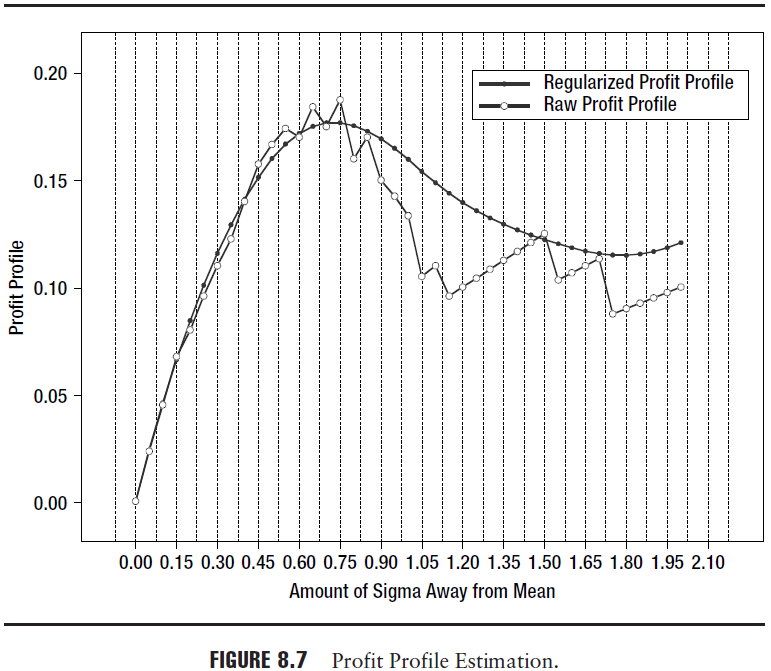 34
Tying Up Loose End
In this section we highlight some issues of importance that were not covered
   in the earlier discussions.
Multiple Thresholds Design
When the spread generated by mixture density , it will need multiple threshold.
We could do this by segmenting the time series sample based on periods or time of day.
They are checked to see if the difference between the values corresponding to the data
   sets is significant.
If it is, then we have multiple thresholds. Otherwise, we stick to the single threshold approach.
35
Tying Up Loose End
Sharpe Ratio Calculations
We will desist from calculating the Sharpe ratio for a single pair because the portfolio of 
   pairs traded determines in a great way the eventual Sharpe ratio.
              Portfolio
         pair  pair  pair  
         pair  pair  ……                   
Time-Based Stops
The mere passage of time adds to the risk of holding an unconverged spread. 
This is because of the residual common factor exposure resulting in the phenomenon of mean drift. With the passage of time, the SNR ratio deteriorates. 
In some cases it may be worthwhile looking at unwinding at the mean value or zero spread instead of waiting for the spread to swing to the opposite direction.
Better than
Single pair
36
結束統計套利部分的問題與建議
關於報酬率相加減的問題 :
       有相關文獻提到“交易比率” , 把我們用迴歸算出來的Beta在乘上一比例
通道設計 : 
        最後提到的非母數方法之外 , 仍有多人採用“布林格通道”
書末最後提到之止損點的建立(有相關文獻可參考)
是否超過門檻值就得馬上開倉?是否一定要等恢復均值才平倉?
買賣部位數會受掛單的數量影響,以及短線操作時必須考慮的買賣價差造成的滑價效果是否要假設不考慮?
37